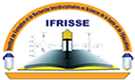 UE : Management des services de santé et du système de santé
EC : Sécurité des patients
Leçon 1 : Généralités sur la sécurité des patients
Plan
Définitions des concepts
Quelques faits
Catégories des évènements indésirables
Facteurs de survenue des évènements indésirables
Défis de la sécurité des patients
Domaines de la sécurité des patients
Définitions des concepts
Sécurité : absence de danger
Risque : probabilité qu'une personne subisse un préjudice ou des effets nocifs pour sa santé en cas d'exposition à un danger. Cette notion peut également s'appliquer à des situations où il y a perte de biens ou d'équipement ou des effets nocifs pour l'environnement
Définitions des concepts
Sécurité des patients
« la réduction à un minimum acceptable du risque de préjudice superflu associé aux soins de santé. Ce minimum acceptable est déterminé par les notions collectives ayant cours en vertu des connaissances, des ressources disponibles et du contexte dans lequel les soins ont été prodigués et comparativement au risque associé au non-traitement ou à un autre traitement » OMS
Définitions des concepts
Sécurité des patients : 
absence, pour un patient, d’atteinte inutile ou potentielle associée aux soins de santé
processus ou structures dont l’application contribue à réduire la probabilité que l’exposition au système des soins de santé entraîne des événements indésirables
Définitions des concepts
Evénements indésirables :
Tout préjudice subi par les patients, leurs accompagnants, les visiteurs et le personnel de santé
Correspond à la réalisation d’un risque 
Evènement ou circonstance qui aurait pu entraîner ou qui a entraîné un dommage
Gravité
Fréquence
[Speaker Notes: Il existe plusieurs types d’événements indésirables:
les accidents et catastrophes. Les accidents correspondent à un risque patent. Lorsque l'accident touche plusieurs patients, il constitue une catastrophe (par exemple, épidémie ou défaillance technique concernant un secteur d'activité entraînant plusieurs décès).
les presque accidents, les précurseurs et les évènements sentinelles : qui correspondent à des risques avérés ;
le presque accident est un évènement qui aurait conduit à l’accident si des conditions favorables n’avaient permis de l’éviter,
le précurseur correspond à tout évènement critique qui  peut conduire à l’accident avec une probabilité importante
l’évènement sentinelle identifie une occurrence défavorable qui sert de signal d’alerte ;
les « autres évènements  indésirables » correspondent à des incidents (évènements fortuits) ou dysfonctionnements (problèmes au regard d’un fonctionnement normal).]
Principaux faits
Culture de la sécurité des patient :
« La culture de sécurité des soins désigne un ensemble cohérent et intégré de comportements individuels et organisationnels, fondé sur des croyances et des valeurs partagées, qui cherche continuellement à réduire les dommages aux patients, lesquels peuvent être liés aux soins » Société européenne pour la qualité des soins
Principaux faits
Sécurité du patient :
principe fondamental des soins de santé depuis l’antiquité
« Primum non nocere » ou «  d'abord ne pas nuire »
« Face aux maladies, avoir deux choses à l'esprit : faire du bien, ou au moins ne pas faire de mal »
Déterminant pour la qualité des soins
Principaux faits
Et pourtant …
Chaque étape de l’administration des soins s’accompagne d’un certain risque pour le patient
Des événements indésirables peuvent résulter de problèmes au niveau de la pratique, des produits utilisées, des procédures ou des systèmes sanitaires
Principaux faits
Et pourtant …
Thalidomide
Distilbène
Mediator
Sang contaminé
Hormone de croissance
Implants mammaires
Iatrogénie, infections nosocomiales
Principaux faits
Préjudices causés aux patients = 10 principales causes de décès et de handicap dans le monde 
1 patient sur 10 dans les pays à revenu élevé subit un préjudice tandis qu’il reçoit des soins à l’hôpital
Chaque année, 134 millions d’EI dus à des soins dangereux surviennent dans les hôpitaux des pays à revenu faible ou intermédiaire et contribuent à 2,6 millions de décès
Principaux faits
4 patients sur 10 subissent des préjudices dans les structures de soins de santé primaires ou de soins ambulatoires
Coûts importants : US $42 milliards chaque année, soit près de 1 % des dépenses de santé
50% à 80% sont évitables
Facteurs favorables à la survenue des EIAS
Soins médicaux non sécurisés : 
médicaments dangereux (médicaments présentant une ou plusieurs caractéristiques : cancérigène, toxique pour la reproduction, toxique pour un organe)
injections
manipulation des produits sanguins
Facteurs favorables à la survenue des EIAS
Facteurs structurels qui contribuent à des soins dangereux :
absence de réglementation ou d'accréditation 
absence d'une culture de sécurité
formation inappropriée des professionnels de santé
chutes et les lésions provoquées par d’autres causes que les chutes (brûlures, escarres, agressions physiques, automutilation)
Facteurs favorables à la survenue des EIAS
Facteurs structurels qui contribuent à des soins dangereux :
problèmes d’équipement (indisponibilité, équipement inapproprié, mauvaise conception, mauvaise utilisation, défaillance)
problème de documentation (inapproprié, incorrecte, incomplète, caduque, peu claire)
environnement à risque (contaminé, décontamination inadaptée)
ressources inappropriées (personnel absent, indisponible, inexpérimenté, mal orienté)
Facteurs favorables à la survenue des EIAS
Facteurs structurels qui contribuent à des soins dangereux :
problèmes logistiques (pour l’hospitalisation, le traitement, le transport, la réponse à une urgence)
problèmes administratifs (supervision inadéquate, manque de ressources, mauvaises décisions de gestion)
problèmes d’infrastructures (panne d’électricité, lits insuffisants)
problèmes liés à l’alimentation (nourriture servie à un patient qui doit être à jeun, régime inapproprié, nourriture contaminée, soucis de commande)
Facteurs favorables à la survenue des EIAS
Processus inadaptés qui contribuent à des soins dangereux : 
erreurs de diagnostic
suivi inapproprié 
médicaments contrefaits
faible implication des patients dans leurs propres soins 
erreurs médicamenteuses (oubli, surdosage, sous-dosage, mauvaise voie d’administration, mauvais médicament)
Facteurs favorables à la survenue des EIAS
Processus inadaptés qui contribuent à des soins dangereux :
problèmes de procédures cliniques (mauvais diagnostic, traitement ou soins inappropriés)
problèmes de perfusion (oubli, mauvais débit)
problèmes liés aux colloïdes ou produits sanguins (oubli, sous-dose, surdose, problème de stockage)
problèmes liés à l’oxygène (oubli, surdosage, sous-dosage, arrêt prématuré, absence d’apport)
Défis de la sécurité des patients
Campagnes mondiales pour la sécurité des patients  = élément fondamental du travail du programme OMS pour la sécurité des patients. 
Tous les deux ou trois ans, une campagne - un Défi - est lancé pour susciter sur le plan mondial un engagement et des mesures en faveur d’un aspect particulier de la sécurité des patients qui porte sur un domaine de risque important pour tous les États Membres de l’OMS
Défis de la sécurité des patients
Mai 2002 : 55ème Assemblée mondiale de la Santé
La résolution WHA55.18 « Qualité des soins : sécurité des patients » a invité instamment les États Membres à :
accorder une plus grande attention au problème de la sécurité des patients
créer des bases scientifiques ou renforcer les systèmes nécessaires pour améliorer la sécurité des patients et la qualité des soins
Défis de la sécurité des patients
Octobre 2004 : lancement de l’ « alliance mondiale pour la sécurité des patients »
But : « d’apporter des avantages significatifs aux patients de tous les coins du globe, qu’ils vivent dans des pays riches ou pauvres, développés ou en développement »
Défis de la sécurité des patients
Octobre 2004 : lancement de l’ « alliance mondiale pour la sécurité des patients »
Actions : 
Sécurité transfusionnelle
Sécurité des injections et des vaccinations
Eau, installations sanitaires de base et gestion des déchets
Sécurité des procédures cliniques
Hygiène des mains
Défis de la sécurité des patients
Premier Défi : 2005-2006
Thème : « Un soin propre est un soin plus sûr » 
Accent mis sur la lutte contre les infections nosocomiales
s'assurer que la question de l'hygiène des mains est bien fondamentale pour la santé dans tous les pays. 
Hygiène des mains : base de la sécurité du patient, permet de réduire les infections liées aux soins de santé
Défis de la sécurité des patients
Septembre 2008 : lancement de l’initiative « Partenariats africains pour la sécurité des patients »
Construire et renforcer les partenariats entre les hôpitaux d’Afrique et d’Europe, en se concentrant sur la sécurité des patients.
Mettre en œuvre des améliorations dans le domaine de la sécurité des patients dans chaque hôpital du partenariat
Favoriser la diffusion des améliorations sur la sécurité des patients à travers chaque pays
Défis de la sécurité des patients
Deuxième Défi : 2008
Thème : « Une chirurgie plus sûre pour épargner des vies »
But : 
Prévenir l’infection du site chirurgical
Sécuriser l’anesthésie
Sécuriser les équipes chirurgicales
Défis de la sécurité des patients
Deuxième Défi : 2008
Thème : « Une chirurgie plus sûre pour épargner des vies »
Outils : 
Lignes directrices de l’OMS pour la sécurité chirurgicale
Liste de contrôle OMS de la sécurité chirurgicale
Défis de la sécurité des patients
Troisième défi : 2017 
Thème : « Une médication sans préjudice »
But : 
Faire baisser de moitié le nombre de préjudices graves et évitables associés à la médication dans un délai de 5 ans à l’échelle mondiale
Défis de la sécurité des patients
Décembre 2018 : « action mondiale pour la sécurité des patients » résolution WHA72.6 
la sécurité des patients :  priorité sanitaire dans les politiques et programmes du secteur de la santé
projet de plan d’action mondial pour la sécurité des patients (2021-2030) est en cours d’élaboration 
Institutionnalisation de la journée mondiale de la sécurité des patients, célébrée chaque année le 17 septembre  
Choix couleur orange : couleur de la sécurité des patients
Domaines
Sécurité des patients et développement des systèmes et services de santé 
Politique nationale de sécurité des patients 
Connaissance et apprentissage de la sécurité des patients 
Sensibilisation à la sécurité des patients 
Infections liées aux soins de santé 
Protection des agents de santé 
Gestion des déchets d’activités de soins 
Sécurité des soins chirurgicaux 
Sécurité des médicaments 
Partenariats pour la sécurité des patients 
Financement de la sécurité des patients 
Surveillance et recherche en matière de sécurité des patients
Sécurité des patients et développement des systèmes et services de santé
But = Réduire les évènements indésirables et les risques d’erreurs à travers :
 intégration de la sécurité des patients dans les activités d’amélioration de la qualité des soins
amélioration des infrastructures de santé 
disponibilité du matériel et des fournitures pour la PCI
Politique nationale de sécurité des patients
Documents sur les concepts de sécurité des patients : diffusion
Procédures sûres
Lignes directrices de l’OMS
Approche multimodale
Connaissance et apprentissage de la sécurité des patients
Sensibilisation/formation du personnel de santé
Formation de patients experts
Sensibilisation à la sécurité des patients
Sensibilisation des patients
Droits et devoirs des patients : charte
Participation des patients dans la formulation des politiques et plans stratégiques pour la sécurité des patients
Infections liées aux soins de santé
Observance de l’hygiène des mains
Utilisation des injections sûres (dispositifs à usage unique, sécurisé et gestion appropriée des déchets)
Utilisation efficace des dispositifs invasifs et gestion appropriée de leurs déchets
Transfusion sanguine sécurisée (fournitures de matériels nécessaires, dépistage adéquat des PSL avant utilisation)
Protection des agents de santé
Equipement de protection individuel (situation épidémique ou non)
Accès aux services de prévention, prophylaxie post-exposition aux liquides biologiques
Suivi de la santé des travailleurs
Formation des agents 
Vaccination
Gestion des déchets d’activités de soins
Protocoles et procédures de gestion des déchets biomédicaux
Formation/sensibilisation de tous les agents
Quantification des déchets biomédicaux 
Mise à disposition de fournitures et des équipements appropriés
Sécurité des soins chirurgicaux
But = améliorer les résultats des soins chirurgicaux
Renforcement des procédures/plan de mise en œuvre
Mise à disposition des ressources nécessaires 
Utilisation des liste de contrôle
Signalement des évènements indésirables chirurgicaux
Sécurité des médicaments
Liste des médicaments essentiels
Utilisation appropriée des médicaments (prescription et dispensation)
Pharmacovigilance
Signalement des évènements indésirables associés aux médicaments
Partenariats pour la sécurité des patients
Promotion des associations de groupes de patients pour la sécurité des soins
Autonomisation/formation de ces associations
Financement de la sécurité des patients
Affectation de fonds suffisants
Partenariat public-privé
Prise en compte de la sécurité dans la Couverture sanitaire universelle
Surveillance et recherche en matière de sécurité des patients
Mécanisme de collecte des données sur la sécurité des patients
Suivi des évènements indésirables
Promotion de la recherche
Merci pour votre attention